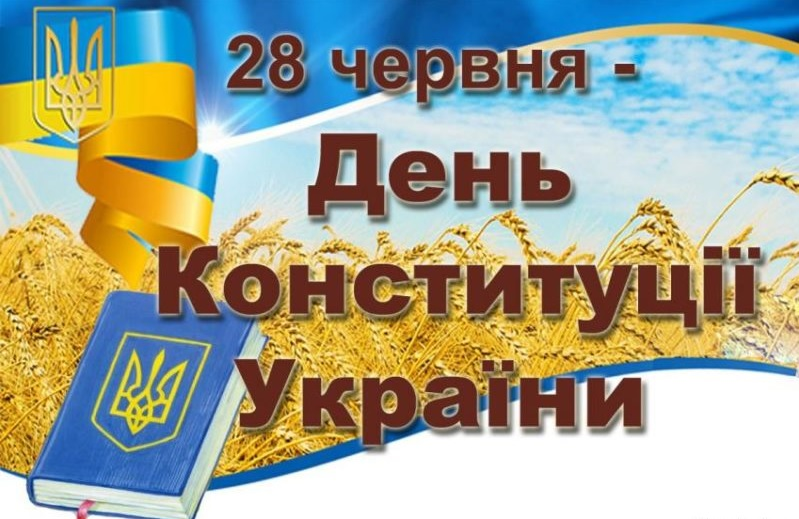 2021
Основний Закон України
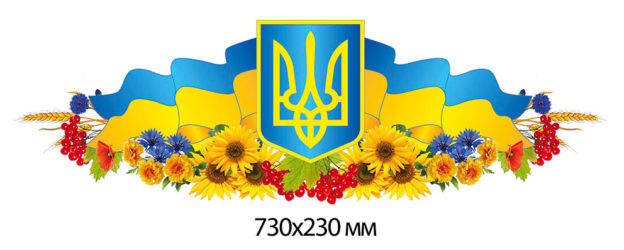 День Конституції України – державне свято України. Святкується щорічно 28 червня на честь прийняття Конституції України того ж дня 1996 року, це єдине державне свято закріплене в самій Конституції.
У червні 1996-го депутати Верховної Ради ухвалили Конституцію. Це сталося на п'ятий рік після проголошення незалежності. Конституція увійшла в суспільне життя як головний оберіг державності і демократії, гарант незалежності і соборності України.
Державні символи України
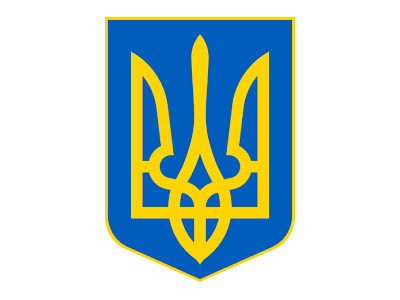 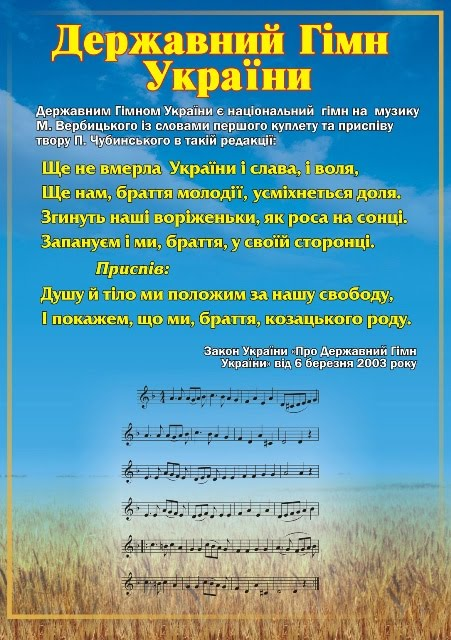 Державний прапор України
Державний герб України
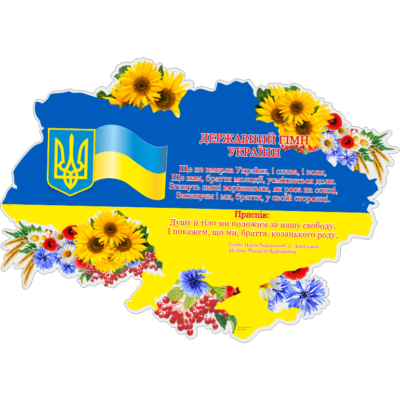 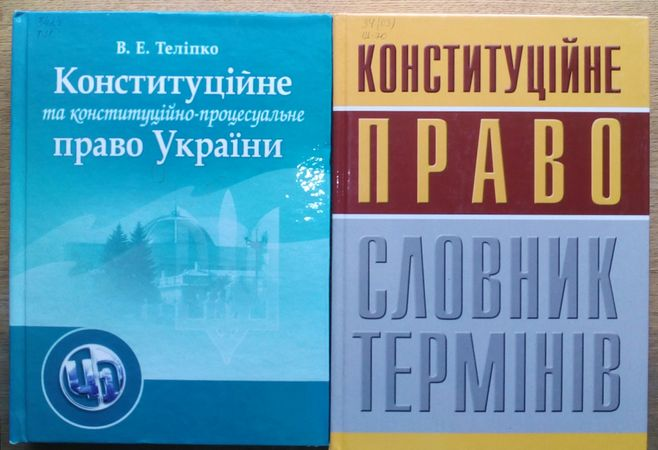 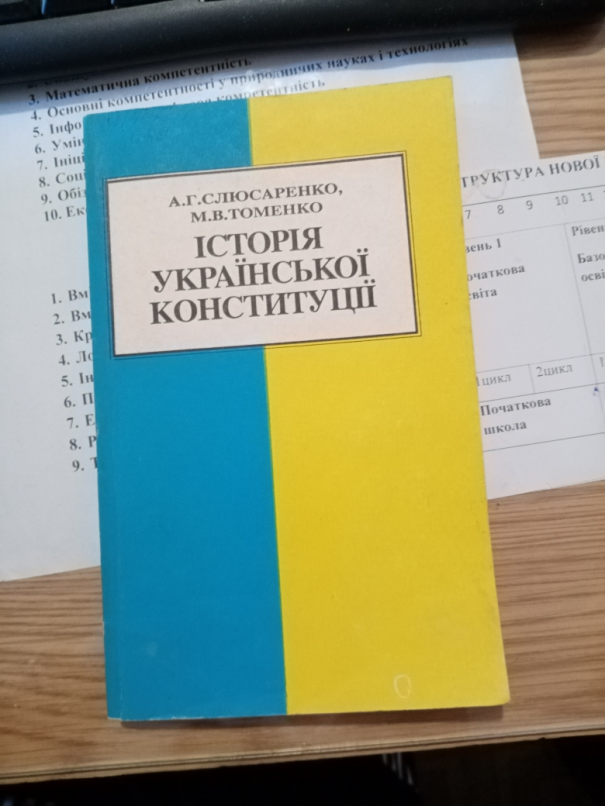 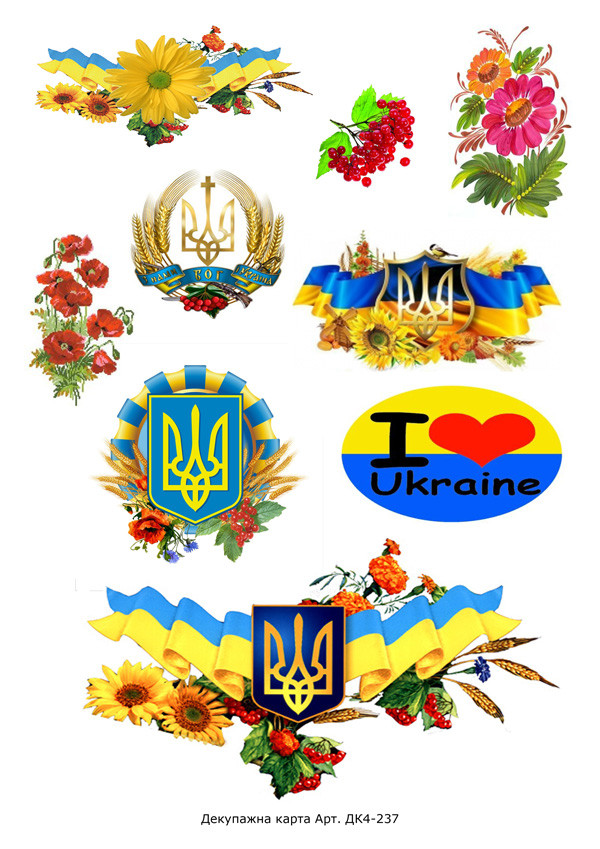 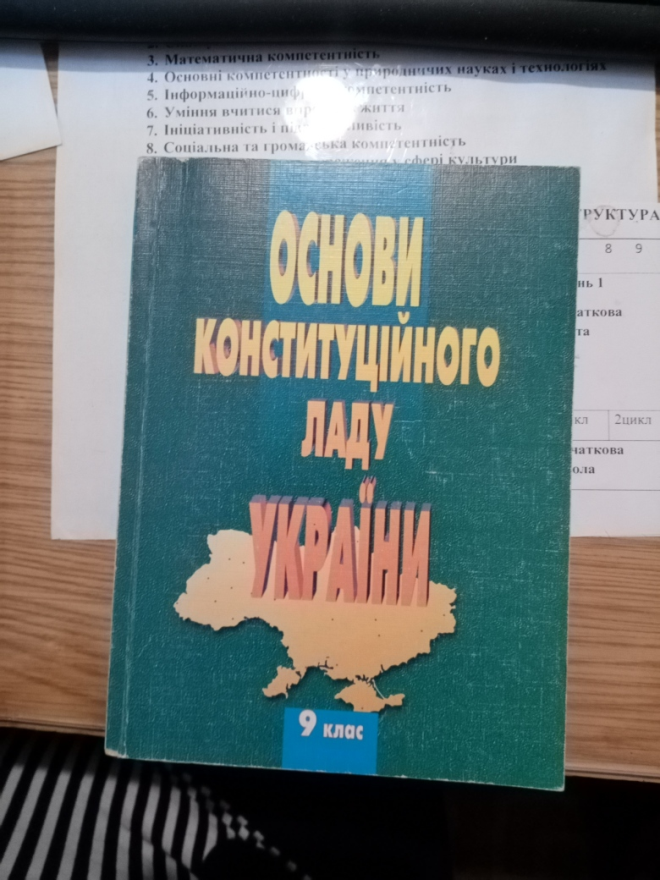 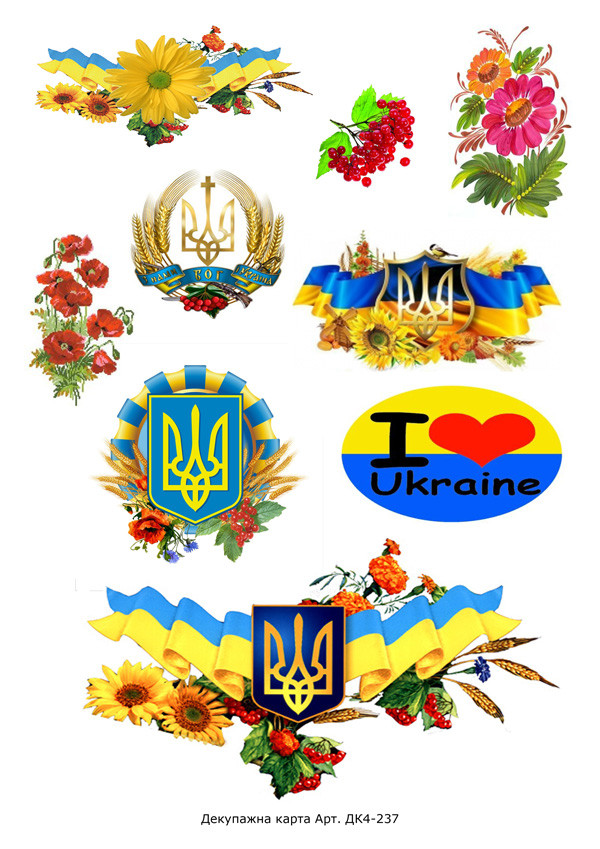 Нехай Конституція забезпечує повноцінне життя громадян і дає можливість кожному для самореалізації в цьому житті.